Thank You – Walter Hawkins
Song ID: 1677
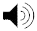 Intro
G/D
D#dim7
Em7
Em7/F#
Am/D
Am
G/B
G
Em7
Am7
C /D
G
Em7
Am7
C /D
Verse 1
Am7
C /D
G
Em7
G
Em7
Am7
C /D
Tragedies are common place
Em7
Dm7
G/B
G
F/G
All kinds of diseases  people are slipping away
C
Am7
C /G
F#dim
economy’s down people  can’t get enough pay
B7
B7/D#
Em
A9
Am
C
but as for me all I can say is…
G/D
D#dim7
Em7
Em7/F#
G
Am/D
Am
G/B
C /D
Thank You Lord  for  all You’ve done for me
Verse 2
Am7
C /D
G
Em7
G
Em7
Am7
Folk without homes out on the streets
Em7
G/B
G
Dm7
C /D
F/G
and the drug habit some say they just can’t beat
C
Am7
C /G
F#dim
B7
Muggers and robbers no place seems to be safe
Em
B7/D#
A9
Am
But You’ve been my protection every step of the way
Em7
D#dim7
C
G/D
and I wanna say Thank You Lord
Am
Em7/F#
G/B
Am/D
C /D
G
G/D
for    all   You’ve done for  me
Chorus
G9
F
Em
Gaug/A
Dm7
It could’ve been me                      outdoors
Thank You
Thank You
G9/B
Cmaj7
with no food                       and no clothes
Thank You
Thank You
Cmaj7/B
A
or just alone                    without a friend
Thank You
Thank You
Am/D
or just another number                    with a tragic end
Thank You
Thank You
Em7
Dm7
G9
But you didn’t  see fit  to let none of these things be
G9/B
Cmaj7
F7
‘cause everyday by Your power You keep on keeping me
G/B
Em7
Am
Am/D
C/D
G
F7/Eb
G/D
F7/Eb
I wanna say Thank You  Lord     for all  You’ve done   for   me
Chorus 2
G7/F
I wanna thank you for love
C/E
Thank You for Your power
Cm/Eb
Thank for protection
G/D
Every Hour
Turn Around
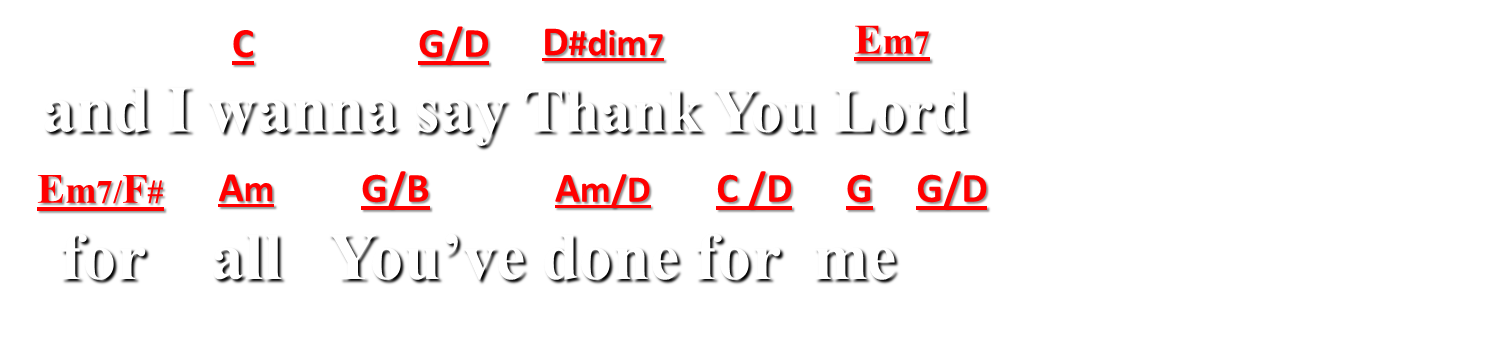 Close
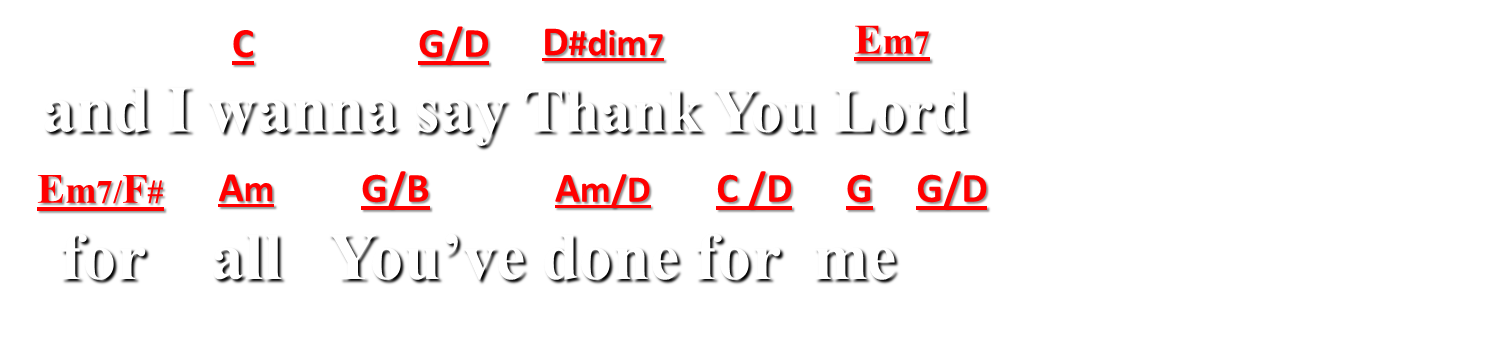